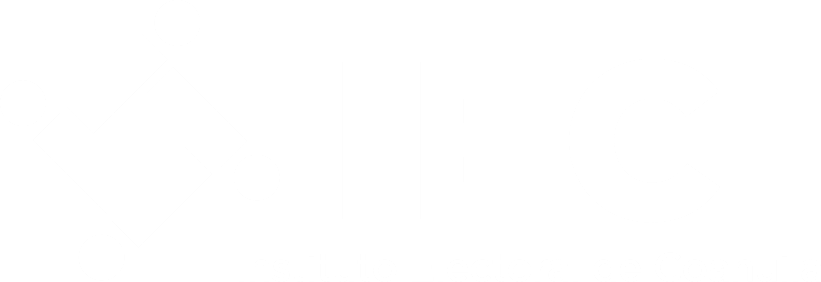 INFORMES PRESENTADOS
AGRUPACIONES
POLÍTICAS
Los informes que presentan los partidos políticos, asociaciones, agrupaciones políticas y los ciudadanos registrados ante la autoridad electoral.
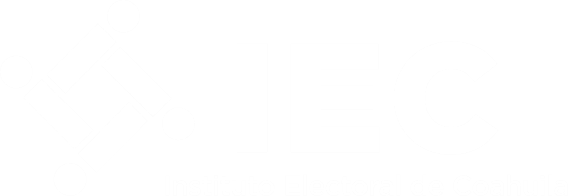 Periodo que se informa: 
Del 01 al 28 de febrero de 2025
Fecha de actualización y/o validación: 
28 de febrero de 2025
Partidos Políticos
Responsable de generar la información: 
Unidad Técnica de Fiscalización
Según lo establece el artículo 41, base V, apartado B, inciso a), numeral 6 de la Constitución Política de los Estados Unidos Mexicanos, es facultad del Consejo General del Instituto Nacional Electoral la fiscalización de las finanzas de los partidos políticos relativas a los procesos electorales federales y locales, así como de las campañas de los candidatos. Por lo tanto, los informes sobre sus ingresos y egresos serán presentados ante la mencionada autoridad electoral.
Artículo 31, fracción I.
Los informes que presentan los partidos políticos, asociaciones, agrupaciones políticas y los ciudadanos registrados ante la autoridad electoral.
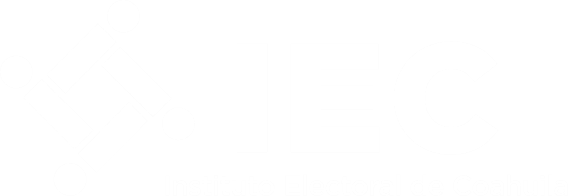 Periodo que se informa: 
Del 01 al 28 de febrero de 2025
Fecha de actualización y/o validación: 
28 de febrero de 2025
Agrupaciones Políticas
Responsable de generar la información: 
Unidad Técnica de Fiscalización
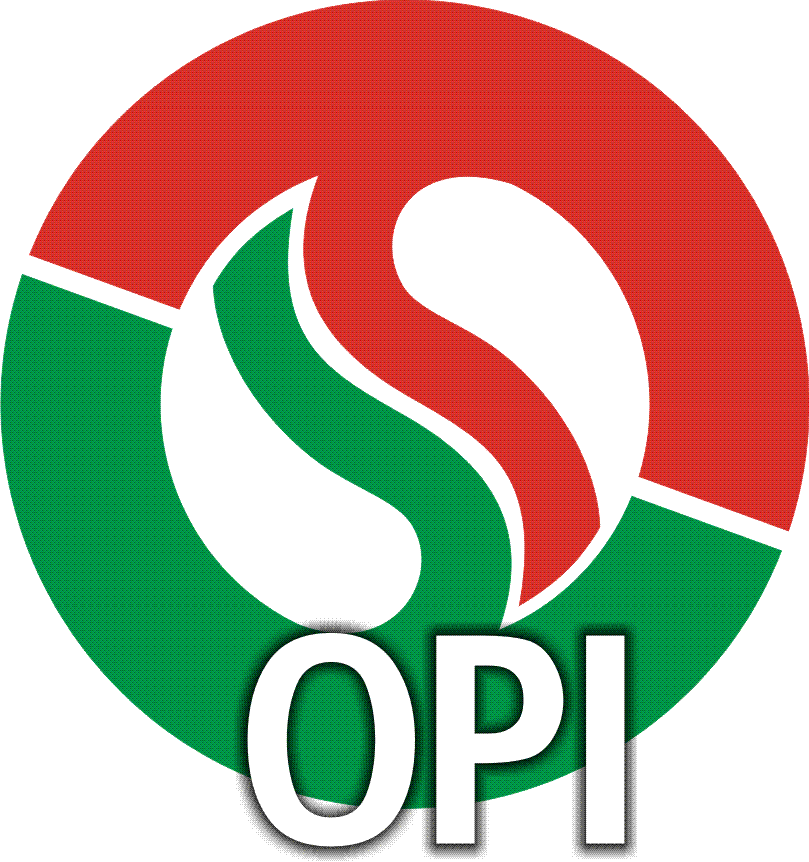 ORGANIZACIÓN POLITICA INDEPENDIENTE
Artículo 31, fracción I.
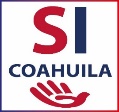 SOCIALDEMÓCRATA INCLUYENTE “SI COAHUILA”
https://ieccloud.iec-sis.org.mx/index.php/s/wNgC6HBnkxJNlLs
Los informes que presentan los partidos políticos, asociaciones, agrupaciones políticas y los ciudadanos registrados ante la autoridad electoral.
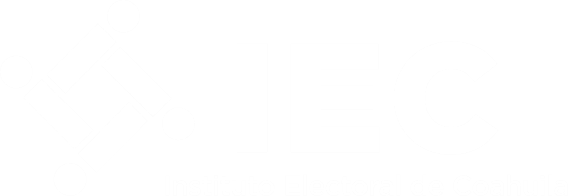 Periodo que se informa: 
Del 01 al 28 de febrero de 2025
Fecha de actualización y/o validación: 
28 de febrero de 2025
Organizaciones  Ciudadanas Interesadas en Constituirse como Partido Político Local
Responsable de generar la información: 
Unidad Técnica de Fiscalización
Se recibió el Informe mensual correspondiente al mes de enero del 2025 de las Organizaciones de ciudadanos, registrando los documentos que presentaron para determinar errores y omisiones encontrados en los mismos.
Se presento ante la Comisión Temporal de Fiscalización mediante reunión de trabajo,  proyecto de los oficios de errores y omisiones del informe mensual de enero de 2025 presentado por las Organizaciones, para su revisión y aprobación.
Así mismo se presentó ante la Comisión Temporal de Fiscalización mediante reunión de trabajo, los Proyectos de Dictámenes Consolidados de las cinco (05) Organizaciones ciudadanas que manifestaron su intención en constituirse como Partido Político Local dentro el periodo de constitución enero a diciembre del dos mil veinticuatro (2024).
Artículo 31, fracción I.